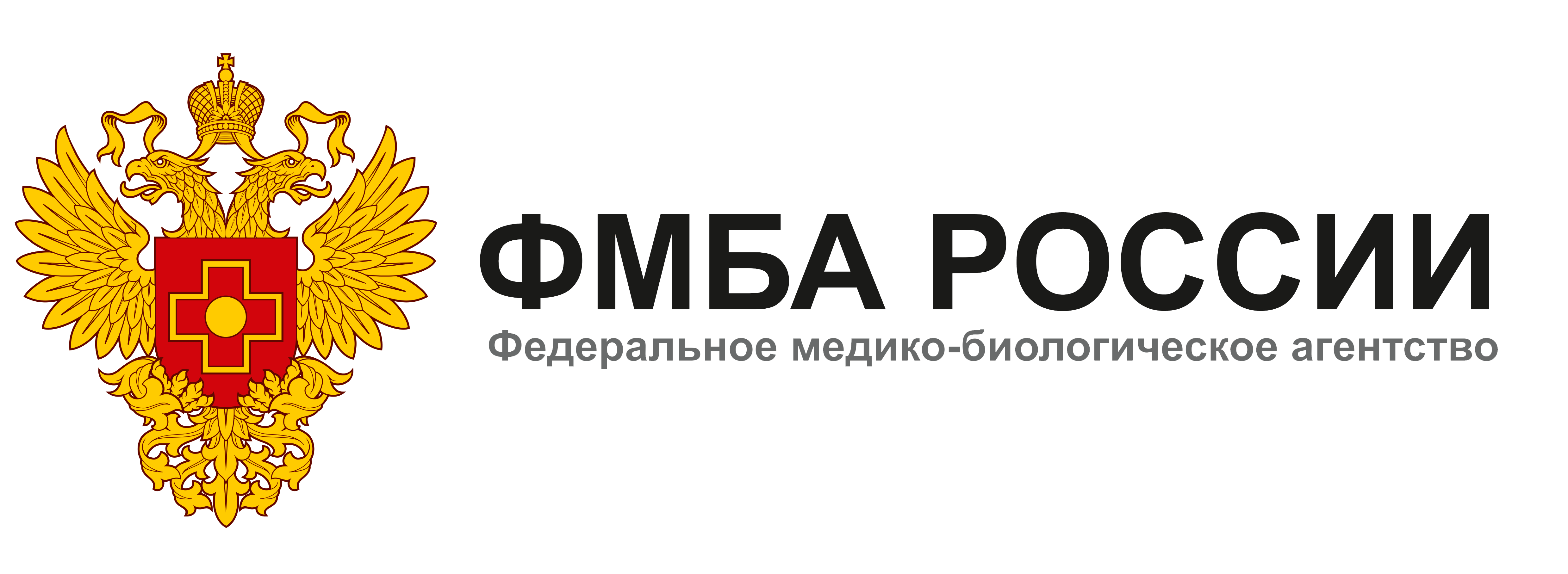 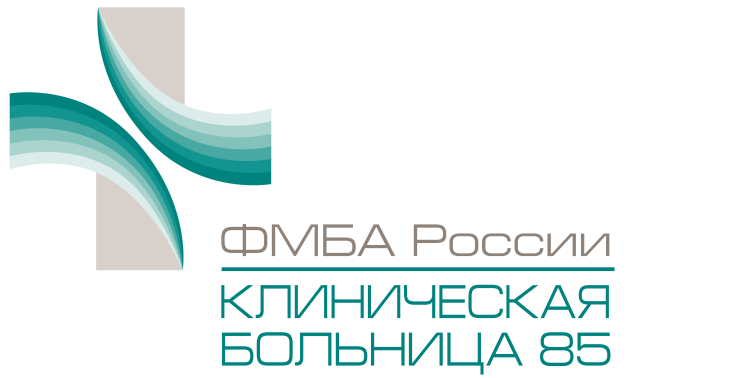 Эффективный контракт – трансформация в современных условиях
Опыт ФГБУЗ КБ № 85 ФМБА России
Заместитель главного врача 
по экономическим вопросам 
Кандидат экономических наук
Глазкова Т.И.
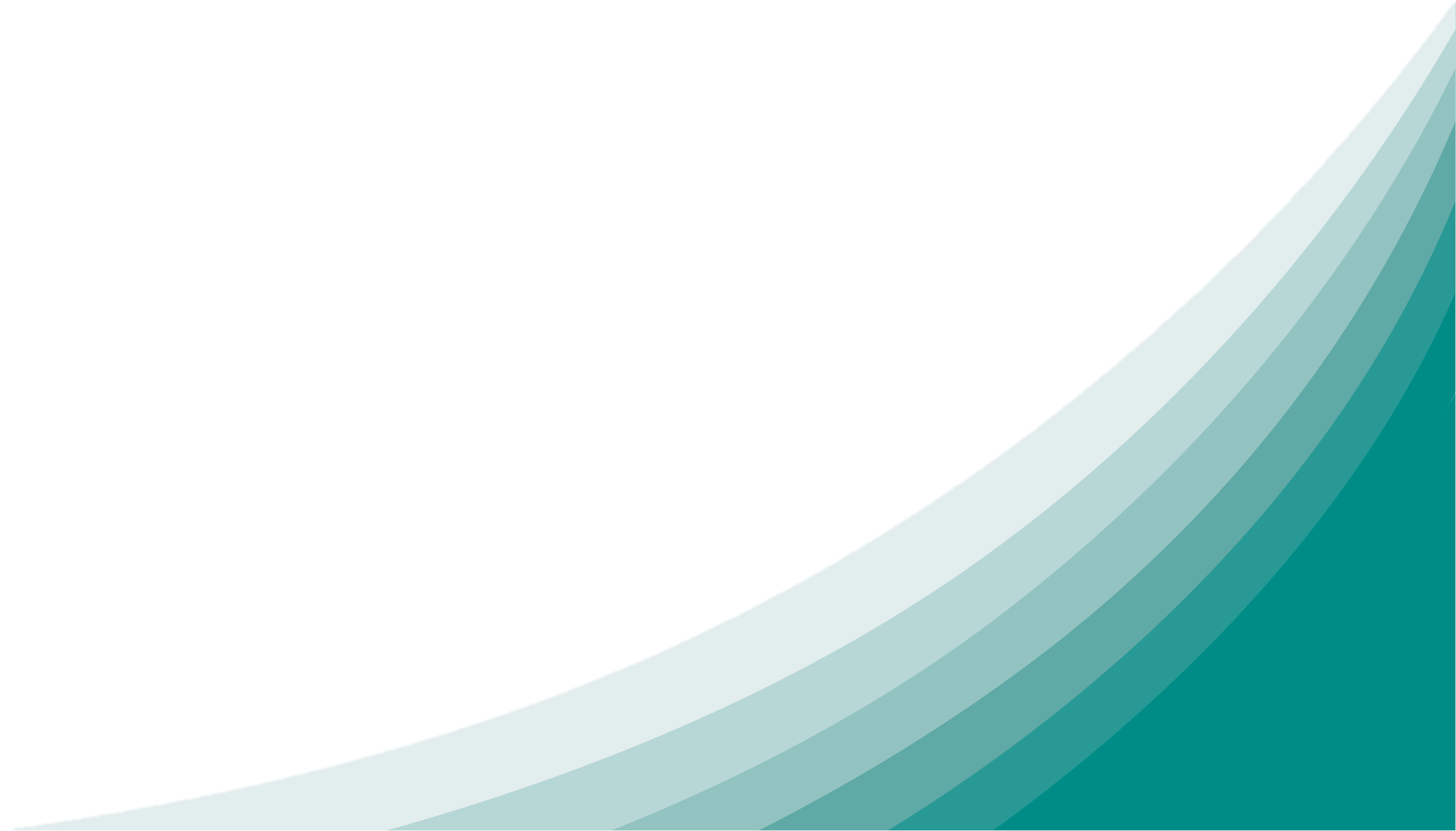 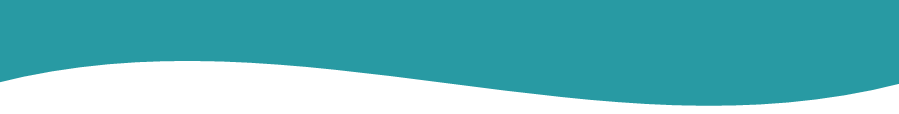 Эффективный контракт
Это трудовой договор с работником, в котором конкретизированы его должностные обязанности, условия оплаты труда, показатели и критерии оценки эффективности деятельности для назначения стимулирующих выплат в зависимости от результатов труда и качества оказываемых государственных (муниципальных) услуг, а также меры социальной поддержки. 
«Эффективный контракт» призван индивидуализировать заработную плату каждого работника в зависимости от результатов его труда.
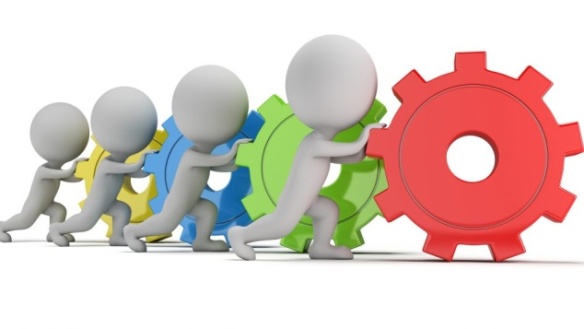 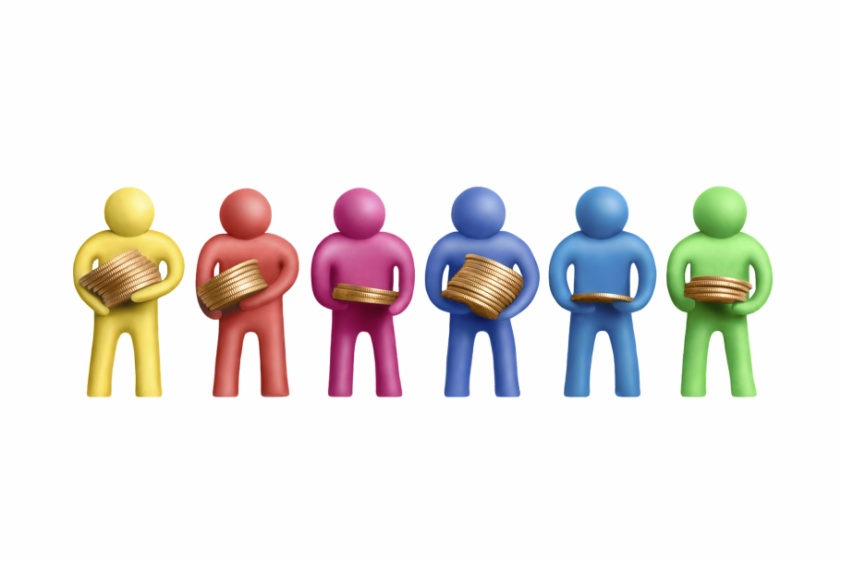 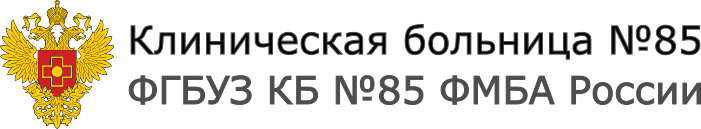 2
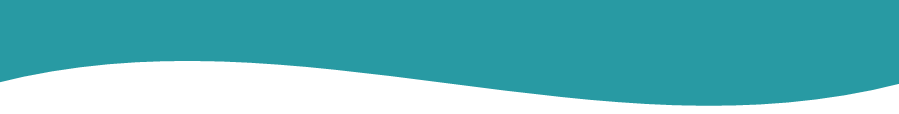 Этапы построения действующего механизма реализации эффективного контракта
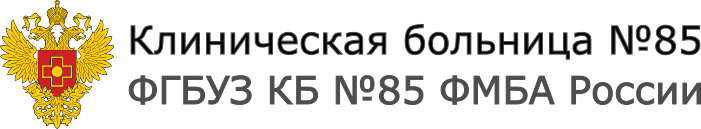 3
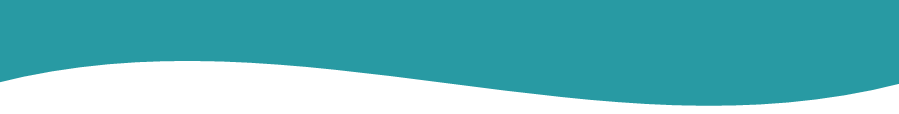 Дифференцированные уровни заработной платы
Для обеспечения соотношения в уровнях заработной платы в зависимости от сложности труда и квалификации работников, а также создания дополнительного механизма поддержания этого соотношения в условиях эффективного контракта устанавливаются дифференцированные уровни заработной платы 
по занимаемым должностям
Прием на работу и/или перевод работника по основному месту работы и/или совместительству
1 уровень заработной платы
2 уровень заработной платы
3 уровень заработной платы
Персональный уровень заработный платы
На период  испытательного срока
Ходатайство непосредственного руководителя  об установлении  и/или изменении уровня заработной платы
Согласование об установлении и/или изменении уровня заработной платы 
по среднему и младшему медицинскому персоналу 
с заместителем врача по сестринскому персоналу
Окончание  испытательного срока и/или изменение объёма работ по занимаемой должности
Решение 
главного 
врача
Решение Комиссии по распределению стимулирующих выплат 
работникам ФГБУЗ КБ N85 ФМБА России
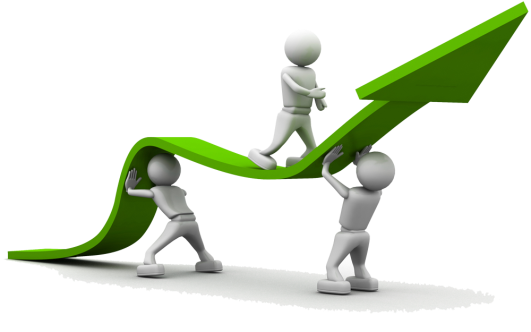 Уровень заработной платы   =   Тарификационная часть   +   Стимулирующие выплаты (ЭК)
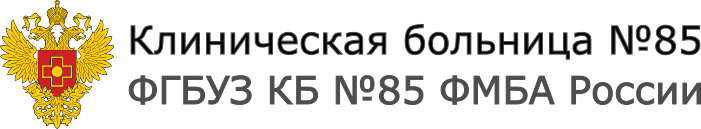 4
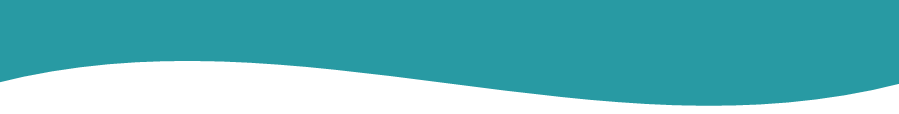 Порядок определения индивидуальной оценки трудовой деятельности работников
Действующий механизм представляет собой математическую модель расчёта индивидуальных стимулирующих выплат, мотивирующих работника на повышение качества и интенсивности труда в связке с увеличением дохода по подразделению и медицинской организации в целом.
Базой расчёта являются показатели оценки результатов труда, разработанные для каждой должности сотрудников по профилям,  и сформированные в 7 критериев. 
Оценка по каждому критерию производится по пятибалльной системе (Oц1; … ; Оц7):
«5» – «превосходный уровень», 
«4» – «высокий уровень», 
«3» – «удовлетворительный уровень, соответствует предъявляемым требованиям», 
«2» – «удовлетворительно, но имеются отдельные недостатки», 
«1» – «неудовлетворительный уровень».
Оценки «4» и «5» устанавливаются сотрудникам только в отдельных случаях при обеспечении особо значимых для медицинского структурного подразделения Учреждения в целом результатов работы.
Оценки «1» (неудовлетворительный уровень) и «5» (превосходный уровень) подтверждаются практическими примерами.
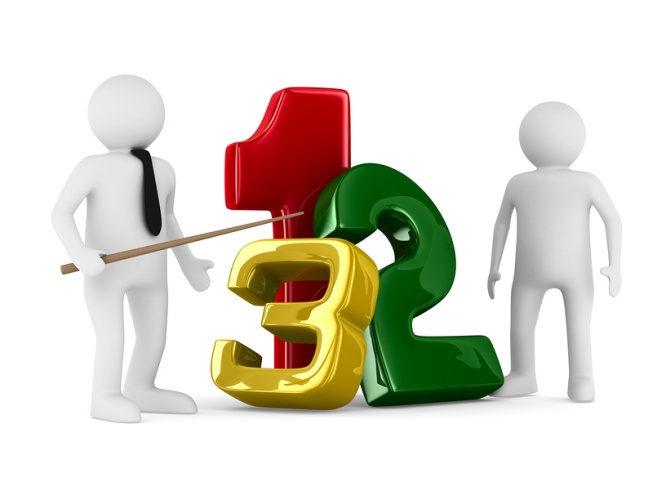 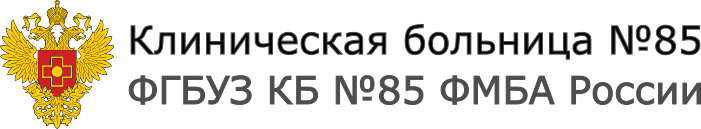 5
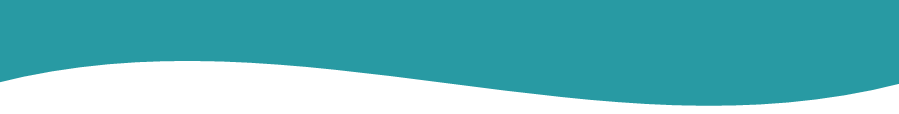 Порядок определения индивидуальной оценки трудовой деятельности работников
КР – Коэффициент оценки результатов труда сотрудника, определяется как среднее арифметическое оценок по каждому критерию.
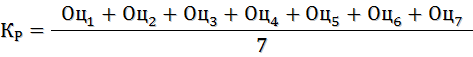 Взаимосвязь индивидуальной оценки деятельности работника с установленным уровнем оплаты труда достигается коэффициентом дифференциации должности КД.
КД устанавливается расчётным путём для обеспечения индикативного соотношения заработной платы между основными категориями медицинского и прочего персонала и повышения оплаты труда в соответствии с УКАЗОМ Президента Российской Федерации № 597.
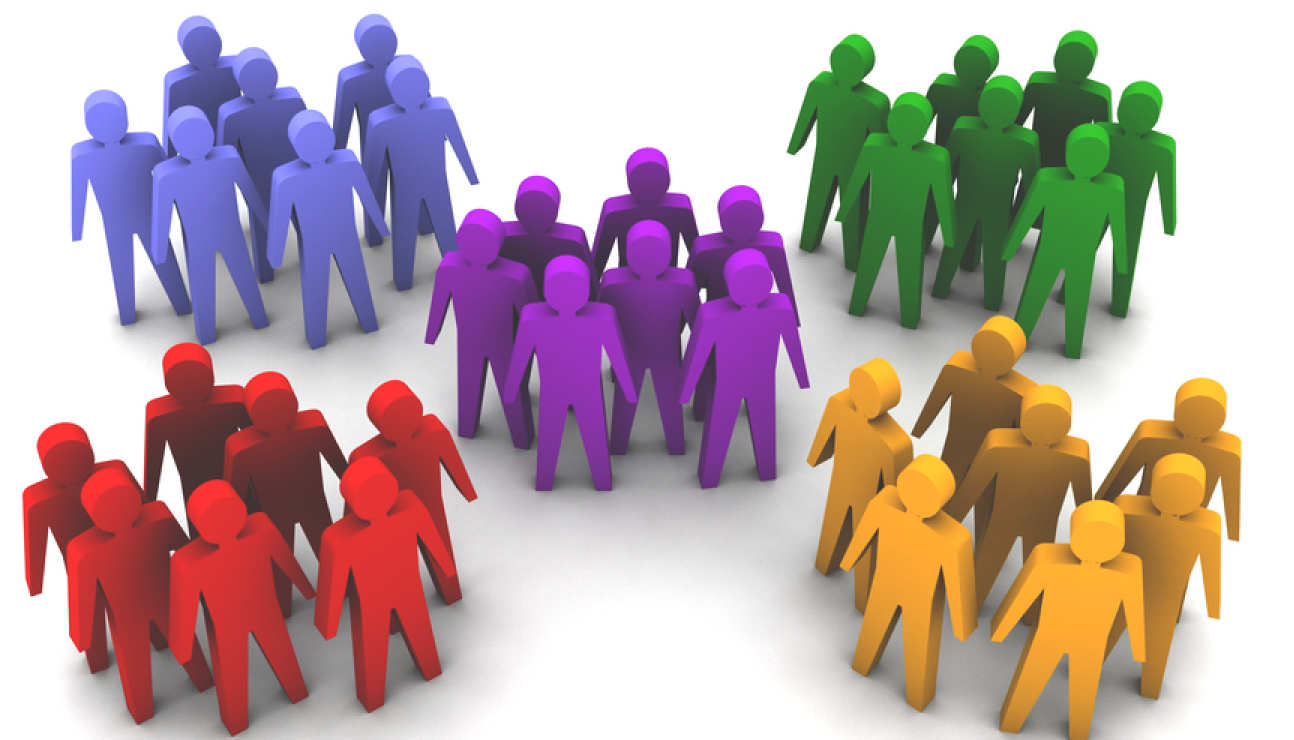 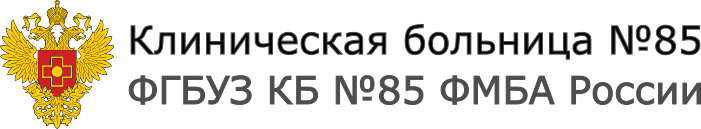 6
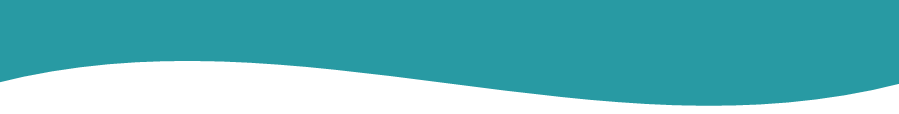 Влияние результата деятельности работника на доход медицинской организации
Влияние результата деятельности работника на доход подразделения и медицинской организации в целом определяется Коэффициентом выполнения плана по доходам – КП.
 КП отражает % выполнения ежемесячного планового задания с соблюдением опережающего роста производительности труда относительно роста заработной платы.
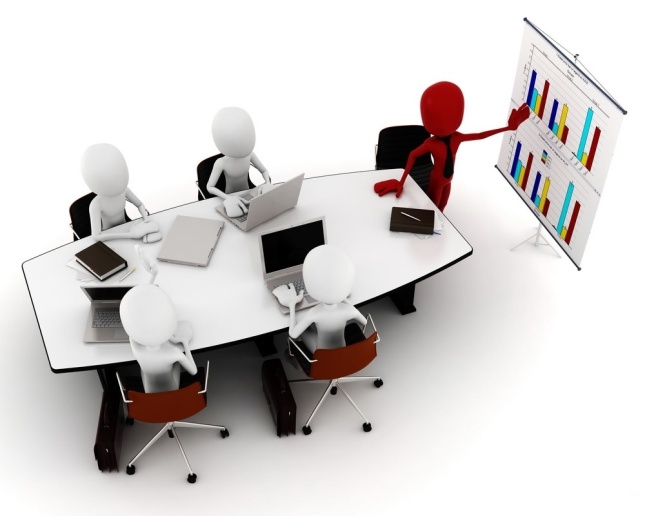 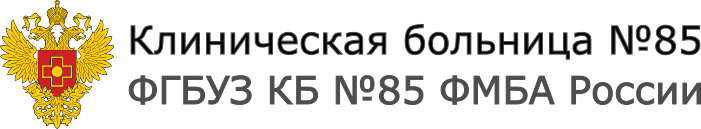 7
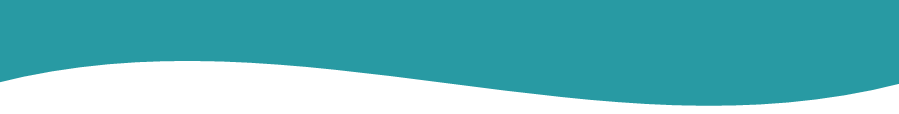 Действующая математическая модель зависимости индивидуальной оценки трудовой деятельности работников и суммы стимулирующих выплат
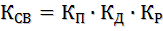 Коэффициент стимулирующих выплат (КСВ) рассчитывается путём умножения коэффициента выполнения плана по доходам (КП) на коэффициент дифференциации должностей (КД) и на индивидуальный коэффициент результатов труда (КР).
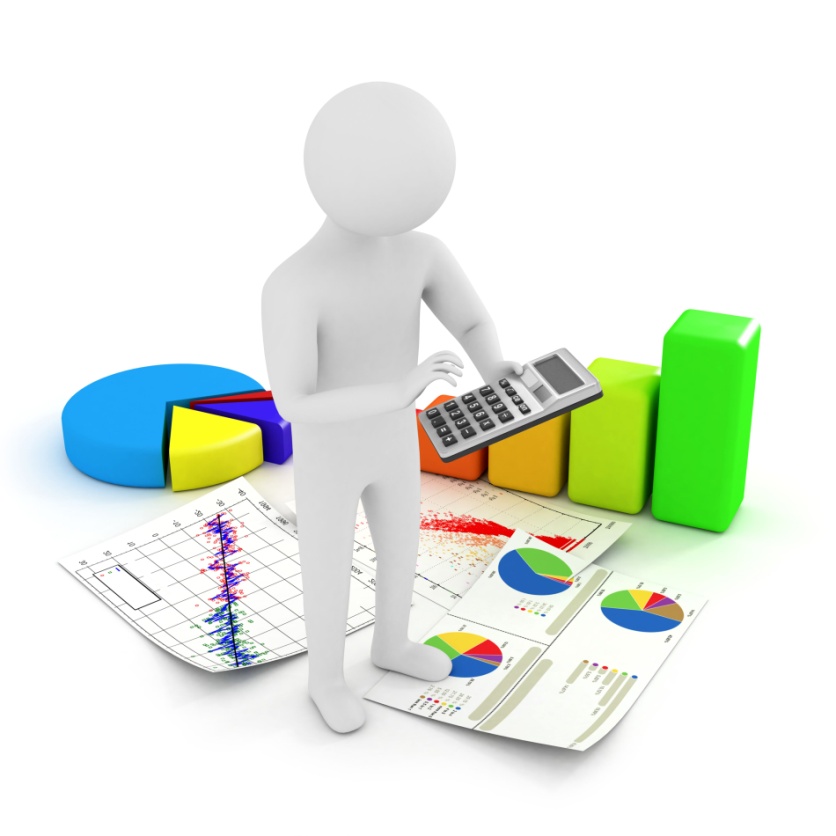 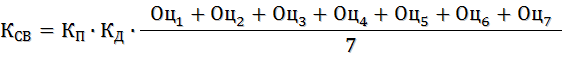 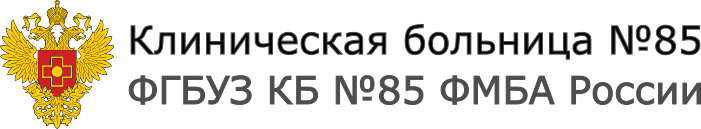 8
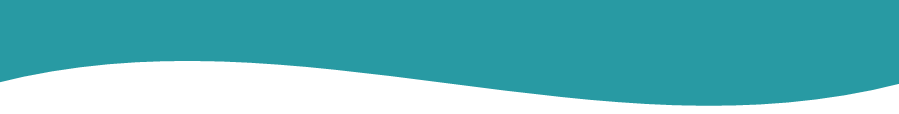 Практический пример реализации математической модели
эффективного контракта   .
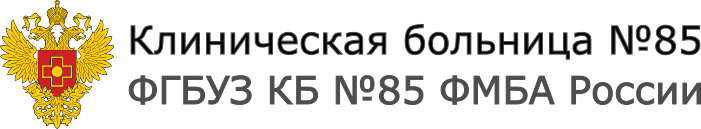 9
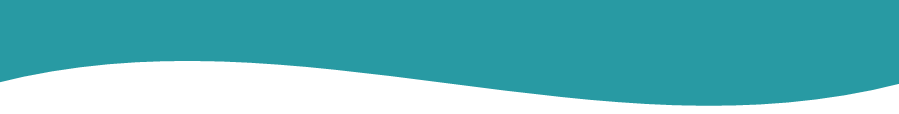 Новая система оплаты труда – изменение отношения к функциям эффективного контракта
Эффективный контракт – это не повышение заработной платы, а привязка зарплаты к результатам труда с целью стимулирования развития медицинских учреждений и повышения количества и качества оказания медицинских услуг.
Новое отношение к функции эффективного контракта требует трансформации существующего механизма оценки и стимулирования деятельности медицинских работников.
ФГБУЗ КБ № 85 ФМБА России рассматривает следующие условия трансформации:
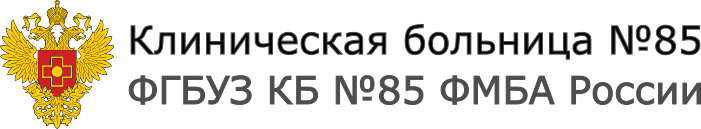 10
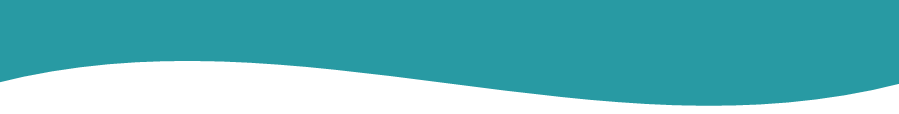 Новые требования к индивидуальным критериям оценки труда медицинских работников
Изменение отношения к функции эффективного контракта предусматривает следующие изменения критериев индивидуальной оценки трудовой деятельности:
1. В качестве критериев индивидуальной оценки должны использоваться формализованные показатели
Это означает применение числовых значений в целях обеспечения их измеримости и сравнимости: 
объемные (количественные) показатели (Например: количество посещений, исследований, количество пролеченных пациентов, оказанных услуг и т.д.);
показатели качества оказанной медицинской помощи (Например: уровень заболеваемости, смертности; количество (удельный вес) повторных госпитализаций, вызовов скорой помощи; количество случаев внутрибольничной инфекции и т.д.).
2. Критерии индивидуальной оценки должны опираться на показатели, установленные на объективной основе
Объективность оценки труда работников – это зависимость выплат стимулирующего характера от объективных фактов, в качестве которых могут выступать официальные отчётные данные об объеме оказанных услуг (выполненных работ), наличие или отсутствие каких-либо фиксируемых документально событий (Например: нарушение порядков и стандартов оказания медицинской помощи, внутрибольничная инфекция и т.д.). 
Объективной основой является наличие математической зависимости (прямой или обратной) выплат стимулирующего характера от степени достижения установленных (плановых) показателей (Например: количество исследований; процент прикрепленных граждан, прошедших диспансеризацию; уровень заболеваемости или смертности и т.д.) обеспечивает четкую и понятную связь достигнутых показателей и полагающейся за это оплаты труда.
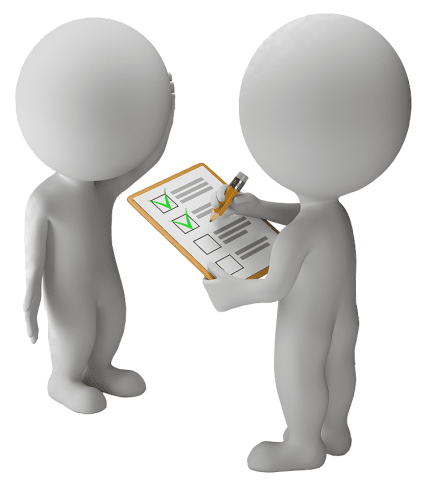 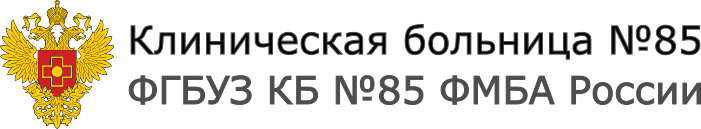 11
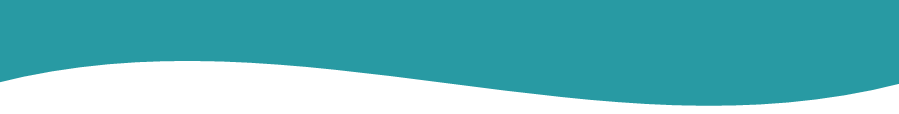 Новые требования к индивидуальным критериям оценки труда медицинских работников
3. Критерии индивидуальной оценки должны зависеть от финансовых результатов подразделения (учреждения), что позволяет «жить по средствам» и не скатываться в кредиторскую задолженность (Например: зависимость суммы стимулирующих выплат от выполнения планов доходов подразделений).
4. Критерии индивидуальной оценки должны быть двусторонними, включающими не только поощрение за позитивные результаты труда, но и наказание за негативные значения показателей (Например: ошибки в оформлении медицинской документации, нарушения в стандартах оказания медицинской помощи, объективные жалобы пациентов и т.д.). 
5. Критерии индивидуальной оценки за выполнение работ, прямо предусмотренных должностными инструкциями, должны быть исключены (такие как, «за качественное выполнение должностных обязанностей», «за выполнение плана»).
6. Критерии индивидуальной оценки, определяющие показатели деятельности работников, носящие субъективный характер, не включаются в перечень показателей эффективного контракта , т.к. не подлежат измерению и объективной оценке. К этим показателям относятся: 
добросовестное отношение к труду;
инициативность;
высокие показатели в труде (в случае, если не указано, в каких параметрах оцениваются эти показатели) и т.д.
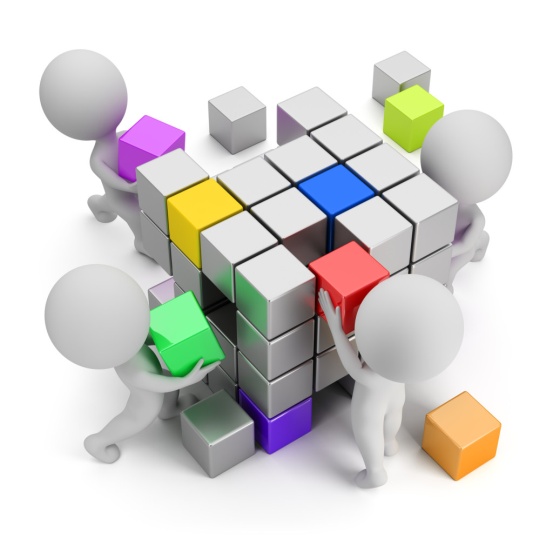 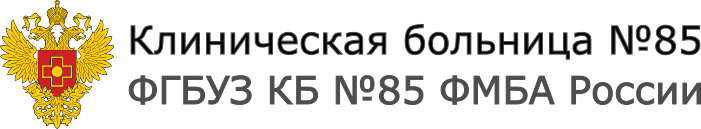 12
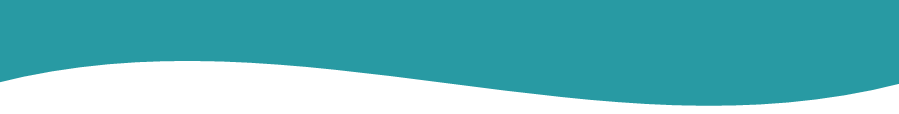 Роль эффективного контракта в решении задач развития медицинского учреждения
С целью проведения чёткой политики, ориентированной на реальные результаты труда, связанные с улучшением качества оказания медицинской помощи и развитием медицинского учреждения, принято решение о формировании критериев индивидуальной оценки деятельности работников, направленных на реализацию следующих задач:
заполняемость стационара;
повышение качества обслуживания пациентов;
правильность оформления медицинской документации (отсутствие дефектов оформлениямедицинской документации (включая ведение медицинской документации в медицинских программах);
выполнение функции врачебной должности (повышение производительности труда);
снижение возврата счетов-реестров за пролеченных пациентов и/или снижения стоимости лечения по результатам контроля и экспертиз в системах ОМС и ДМС;
увеличение доходности на одного пролеченного пациента;
внедрение новых технологий и передовых методик лечения пациентов;
развитие новых эффективных направлений деятельности;
эффективный оборот коечного фонда.
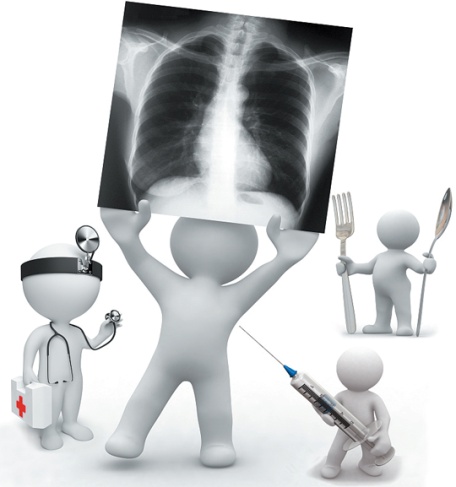 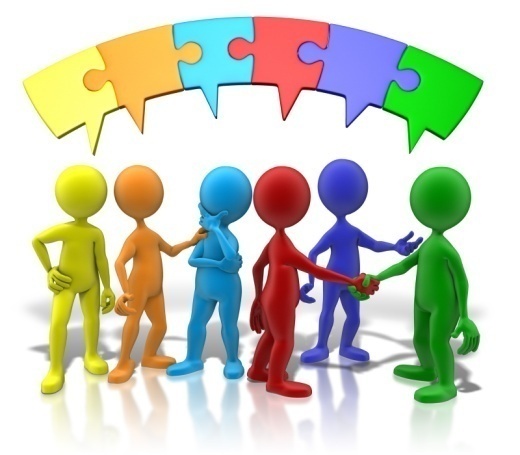 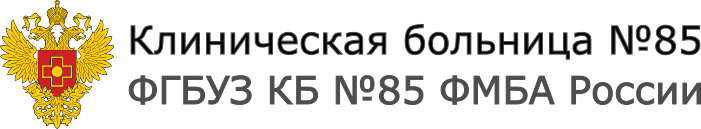 13
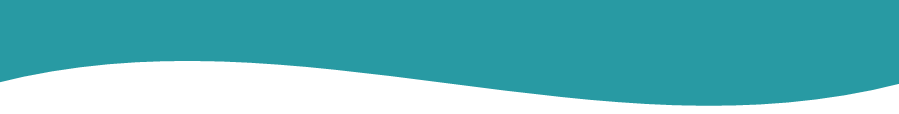 Принципиальные изменения в подходе к  оценке эффективности деятельности
на примере врача-терапевта
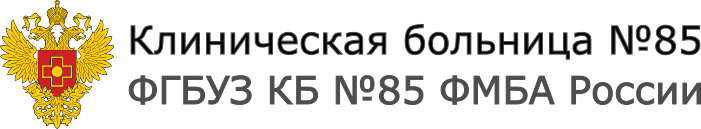 14
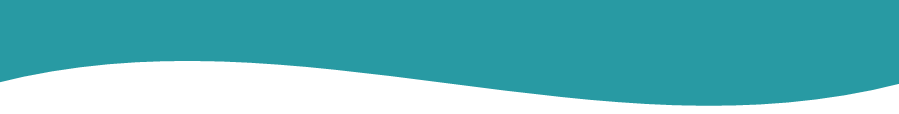 Стимулирование качества и количества оказания медицинских услуг
Эффективный контракт – стимулирование качества
С целью избежания формального подхода к оценке деятельности персонала, а также для организация внутри горизонтального взаимодействия между подразделениями  – планируется введение «карты ответственности», как инструмента участия в оценки персонала не только непосредственных руководителей, но и других  причастных руководителей, отвечающих за вопросы качества, экспертизы и тд.
Технологическая 3х-уровневая карта контроля качества
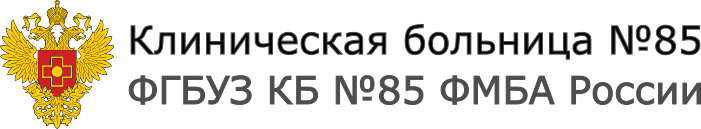 15
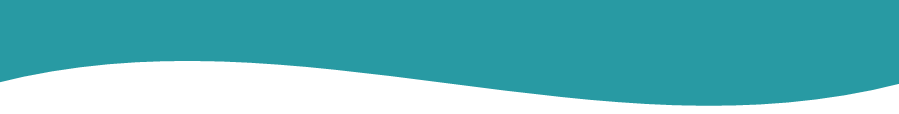 Эффективный контракт – трансформация в современных условиях
Трансформация
Действующие критерии индивидуальной оценки деятельности работников

1
2
3
4
5
6
7
Существующий унифицированный механизм 
оценки деятельности работника

Оц1
Оц2
Оц3
Оц4
Оц5
Оц6
Оц7
Новые критерии, учитывающие целевые задачи и требования новой системы оплаты труда
1
2
3
4
5
6
7
Индивидуализи-рованный механизм оценки деятельности по каждому работнику

Оц1
Оц2
Оц3
Оц4
Оц5
Оц6
Оц7
Трёхуровневый контроль качества работы
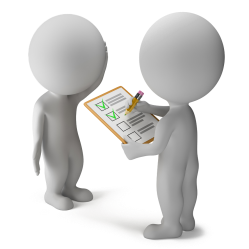 Сохранение математической модели расчёта
Ксв = Кп * Кд * Кр
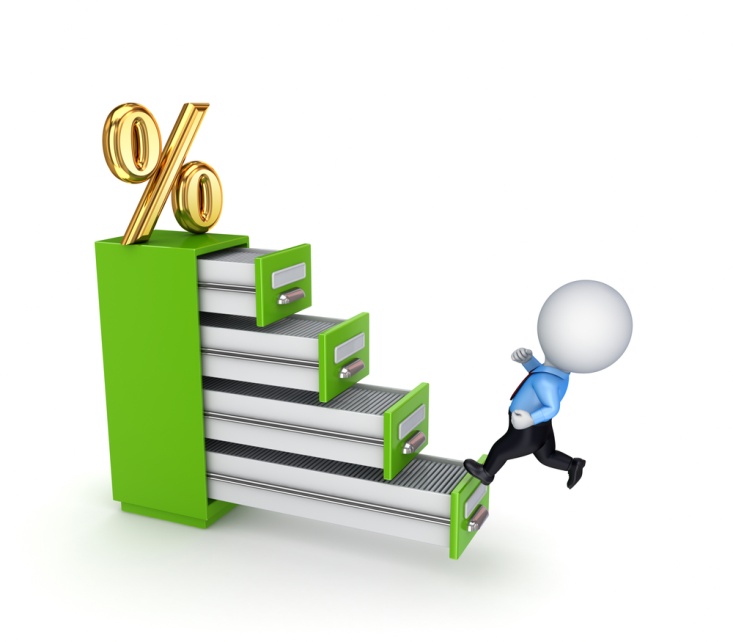 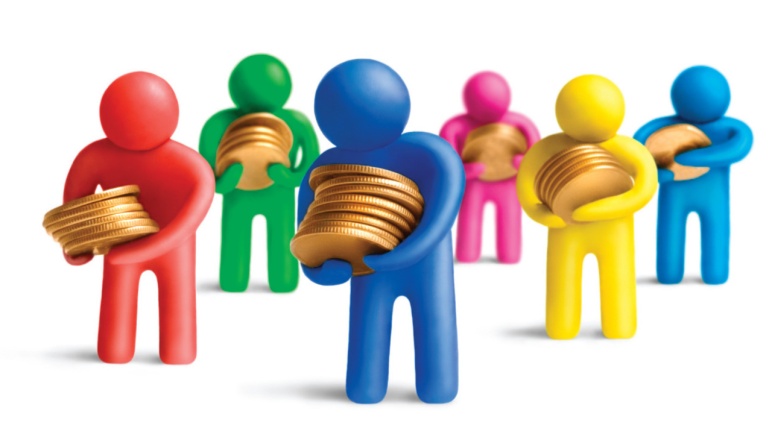 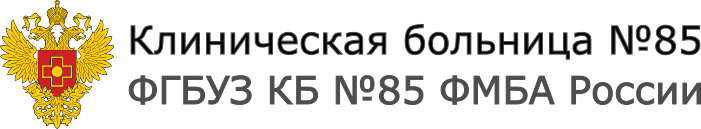 16
БЛАГОДАРЮ   ЗА   ВНИМАНИЕ
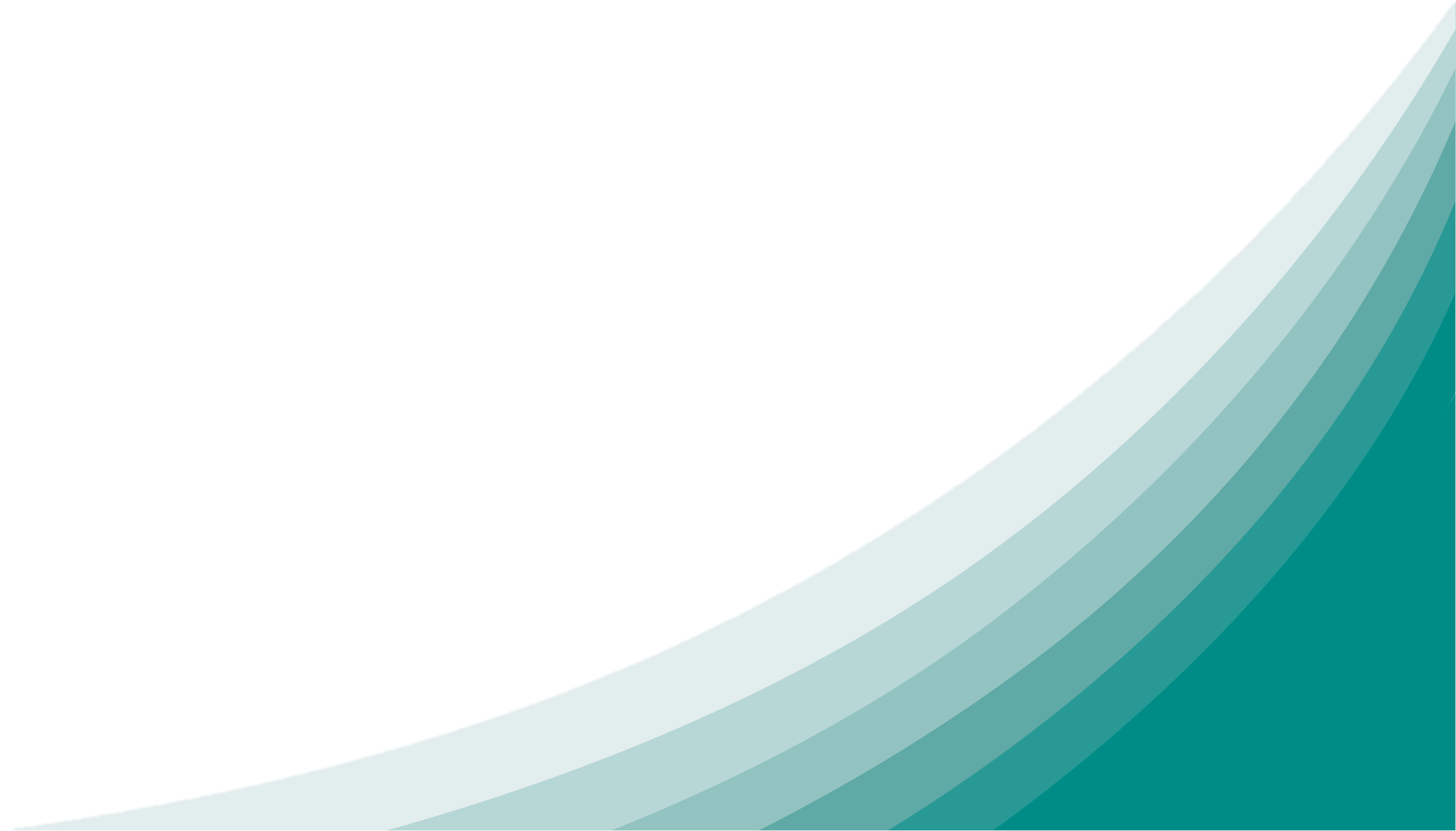 17